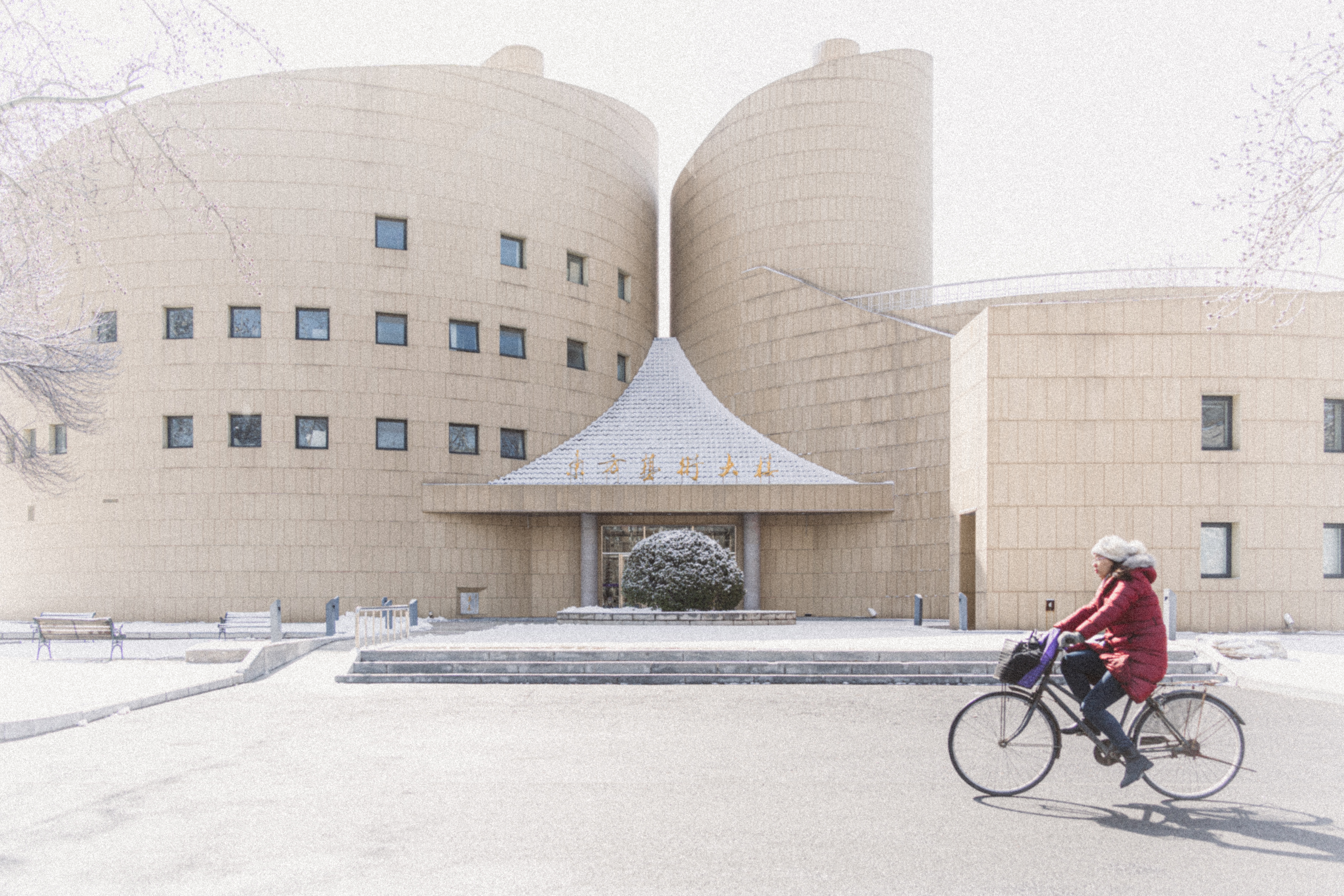 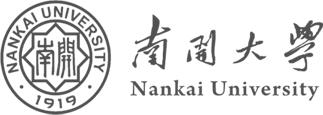 南开大学课堂展示
PPT模板
请替换文字内容，修改文字内容，或直接复制你的内容到此。请替换文字内容，修改文字内容，或直接复制你的内容到此。
展示人：XXX
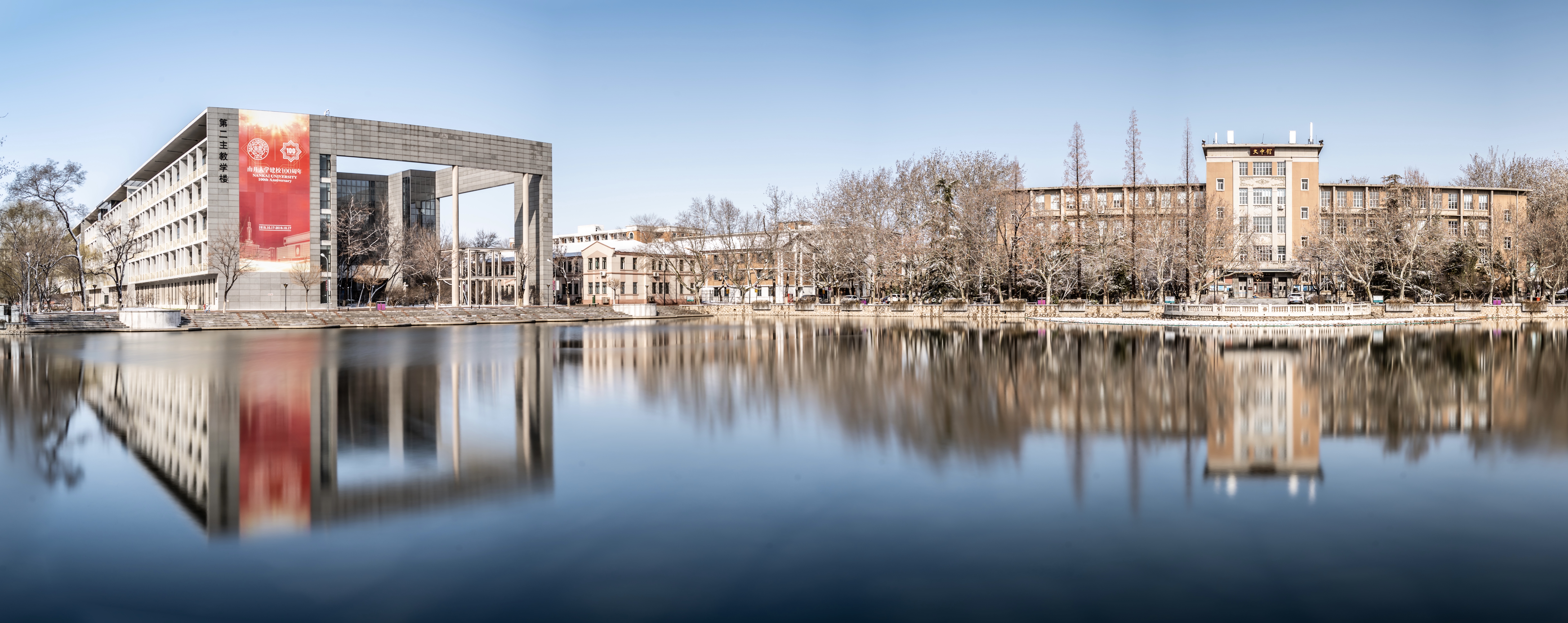 CONTENTS
允公允能
日新月异
允公允能
日新月异
允公允能
日新月异
允公允能
日新月异
1
2
3
4
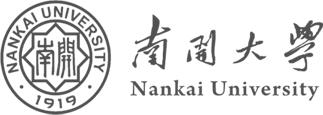 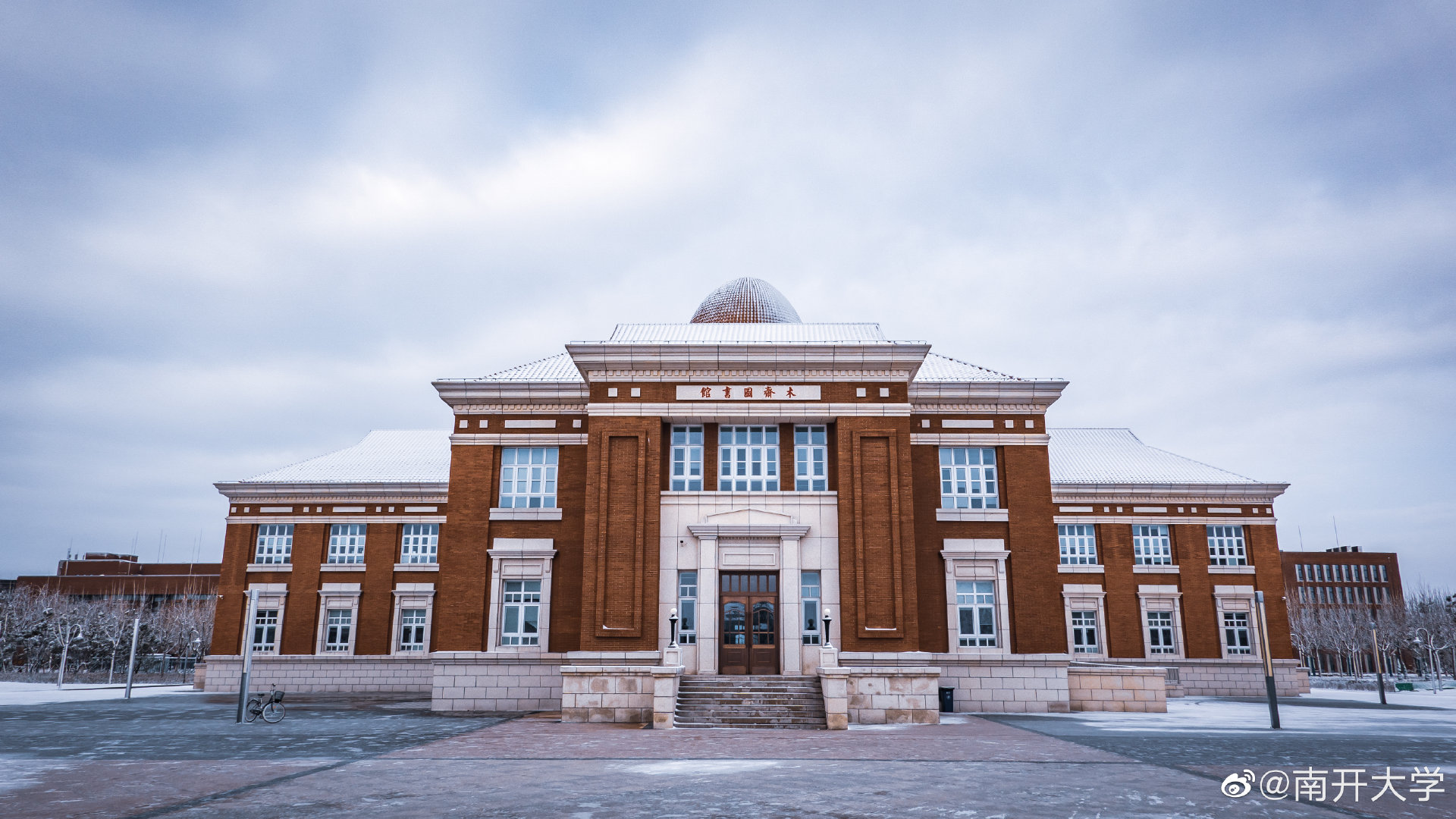 01
允公允能
日新月异
请替换文字内容，修改文字内容，或直接复制你的内容到此。请替换文字内容，修改文字内容，或直接复制你的内容到此。
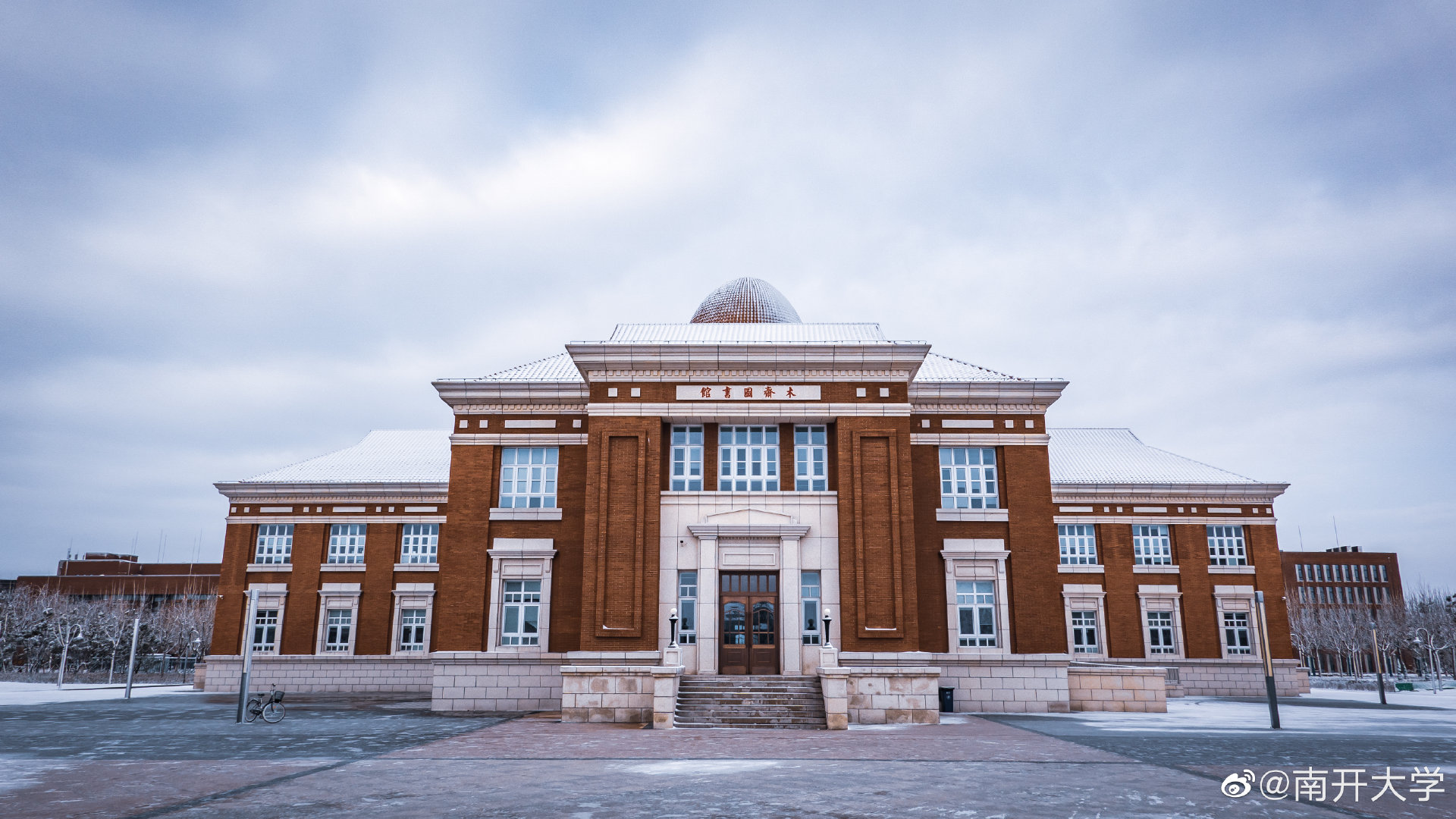 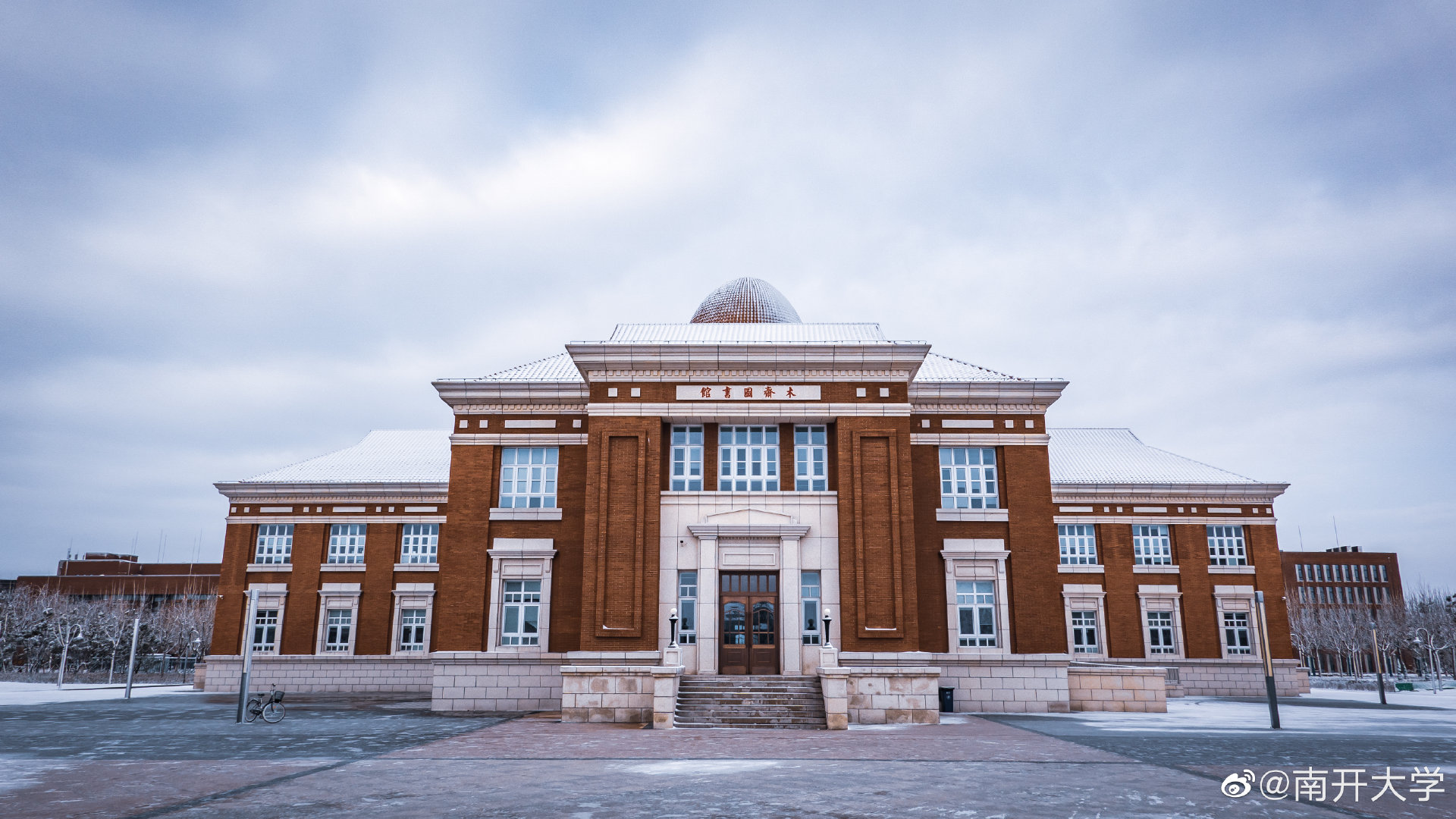 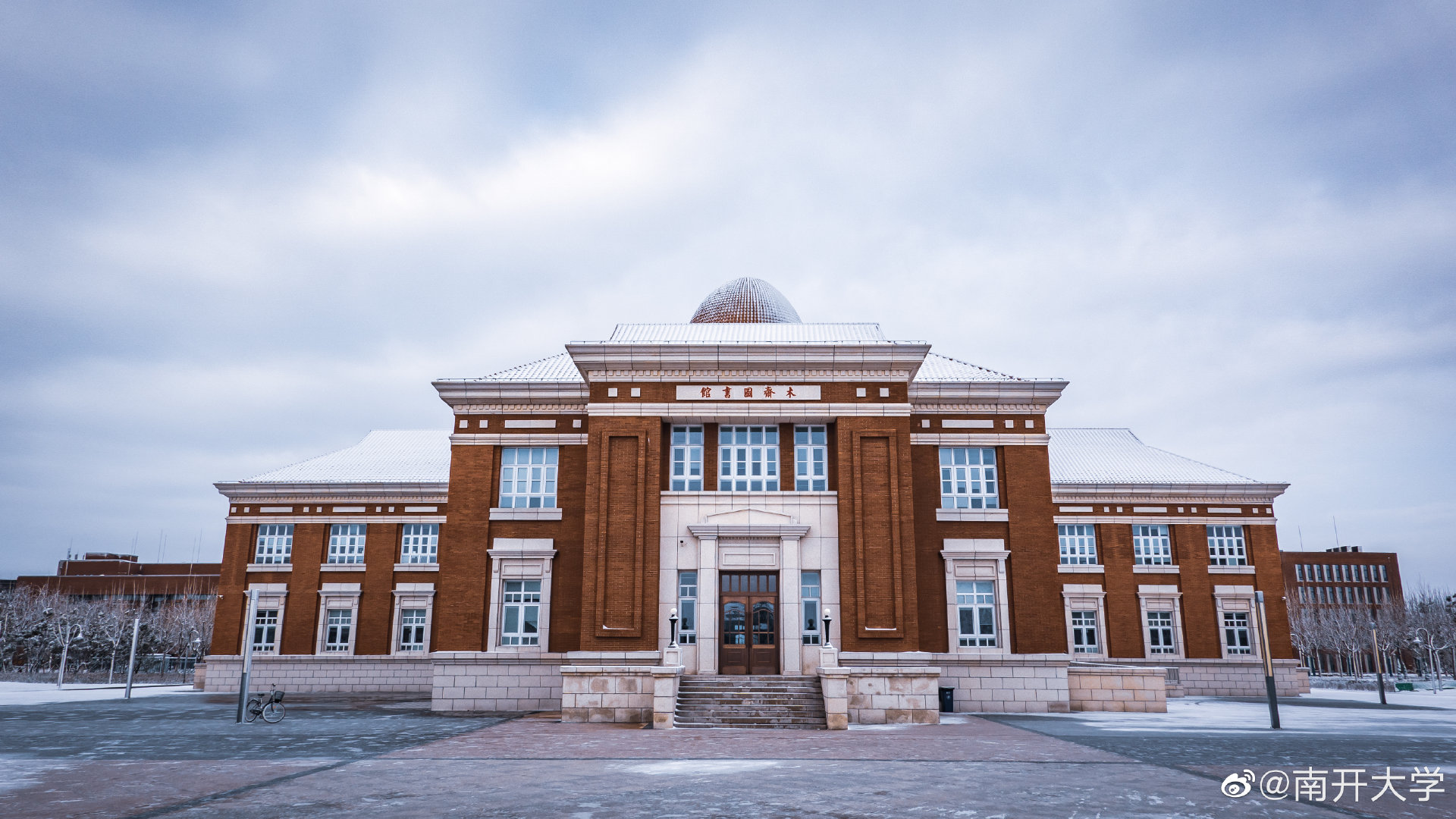 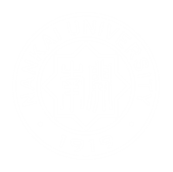 允公允能 日新月异
允公允能 日新月异
允公允能 日新月异
请替换文字内容，修改文字内容，或直接复制你的内容到此。
请替换文字内容，修改文字内容，或直接复制你的内容到此。
请替换文字内容，修改文字内容，或直接复制你的内容到此。
请替换文字内容，修改文字内容，或直接复制你的内容到此。
请替换文字内容，修改文字内容，或直接复制你的内容到此。
请替换文字内容，修改文字内容，或直接复制你的内容到此。
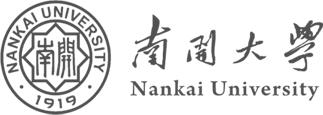 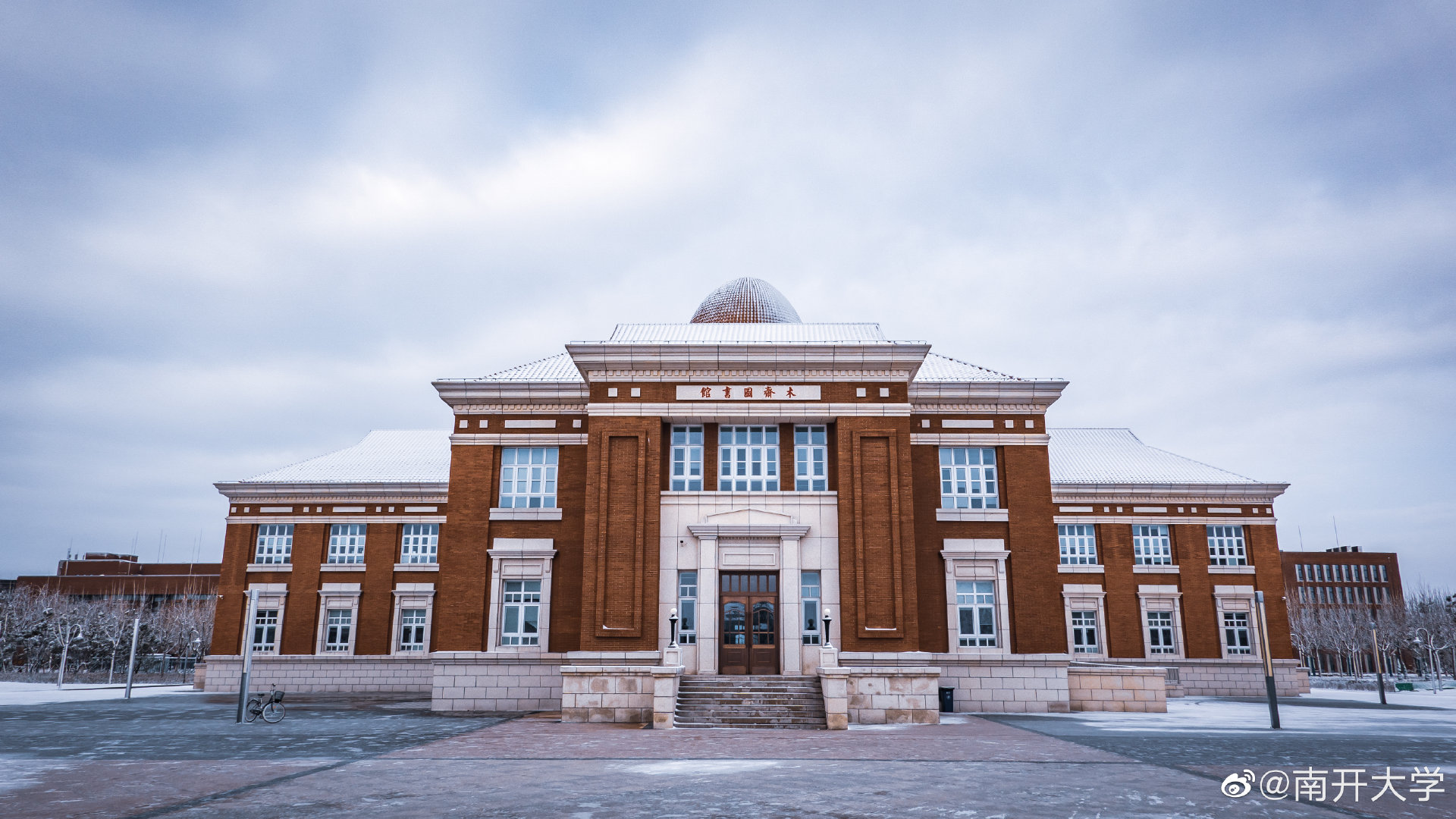 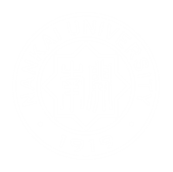 允公允能 日新月异
允公允能 日新月异
允公允能 日新月异
请替换文字内容，修改文字内容，或直接复制你的内容到此。
请替换文字内容，修改文字内容，或直接复制你的内容到此。
请替换文字内容，修改文字内容，或直接复制你的内容到此。
请替换文字内容，修改文字内容，或直接复制你的内容到此。
请替换文字内容，修改文字内容，或直接复制你的内容到此。
请替换文字内容，修改文字内容，或直接复制你的内容到此。
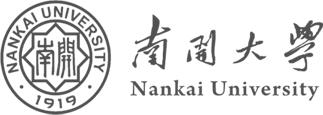 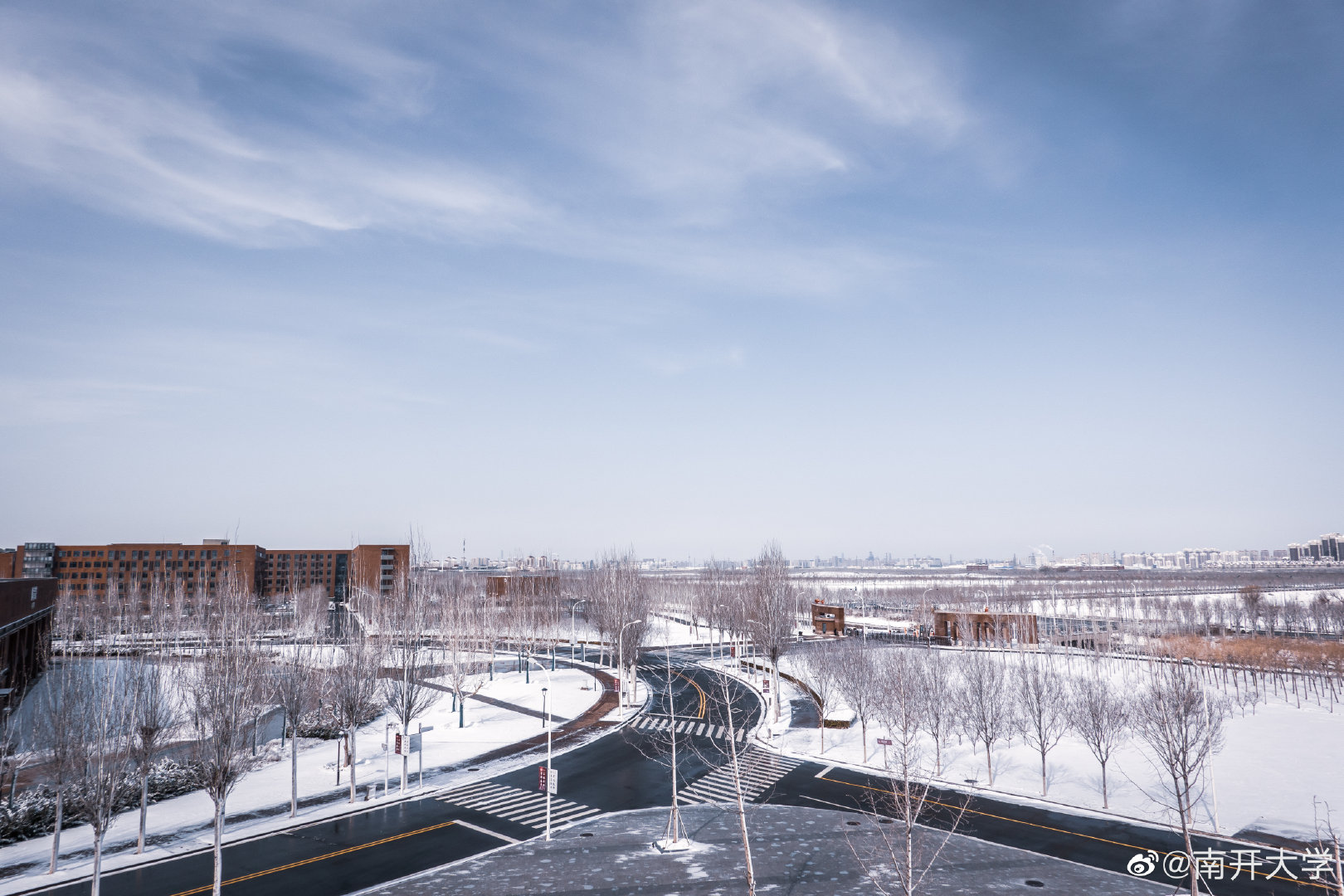 02
允公允能
日新月异
请替换文字内容，修改文字内容，或直接复制你的内容到此。
请替换文字内容，修改文字内容，或直接复制你的内容到此。
允公允能 
日新月异
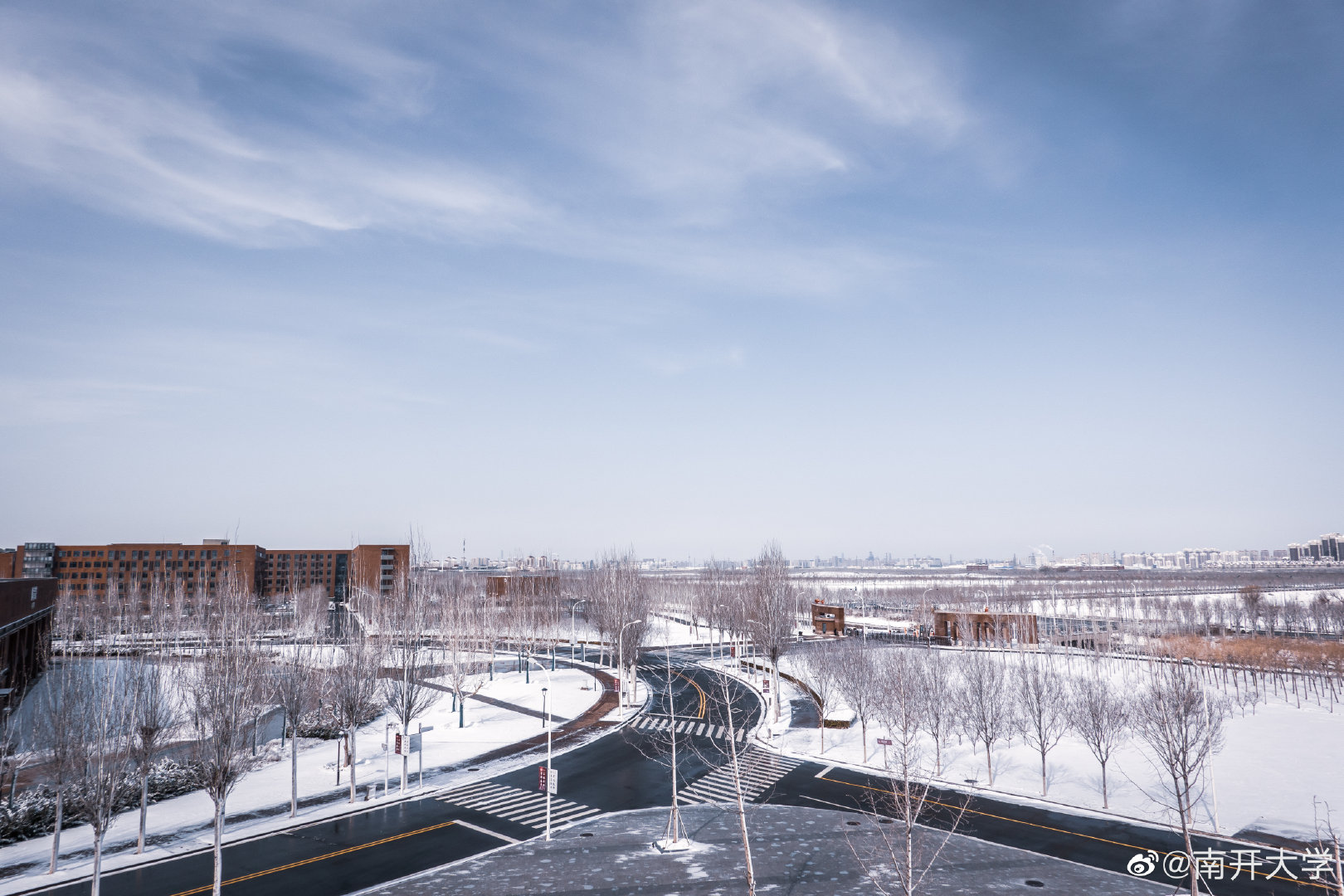 请替换文字内容，修改文字内容，或直接复制你的内容到此。请替换文字内容，修改文字内容，或直接复制你的内容到此。请替换文字内容，修改文字内容，或直接复制你的内容到此。请替换文字内容，修改文字内容，或直接复制你的内容到此。
请替换文字内容，修改文字内容，或直接复制你的内容到此。请替换文字内容，修改文字内容，或直接复制你的内容到此。请替换文字内容，修改文字内容，或直接复制你的内容到此。请替换文字内容，修改文字内容，或直接复制你的内容到此。
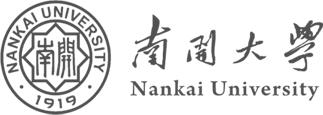 允公允能 日新月异
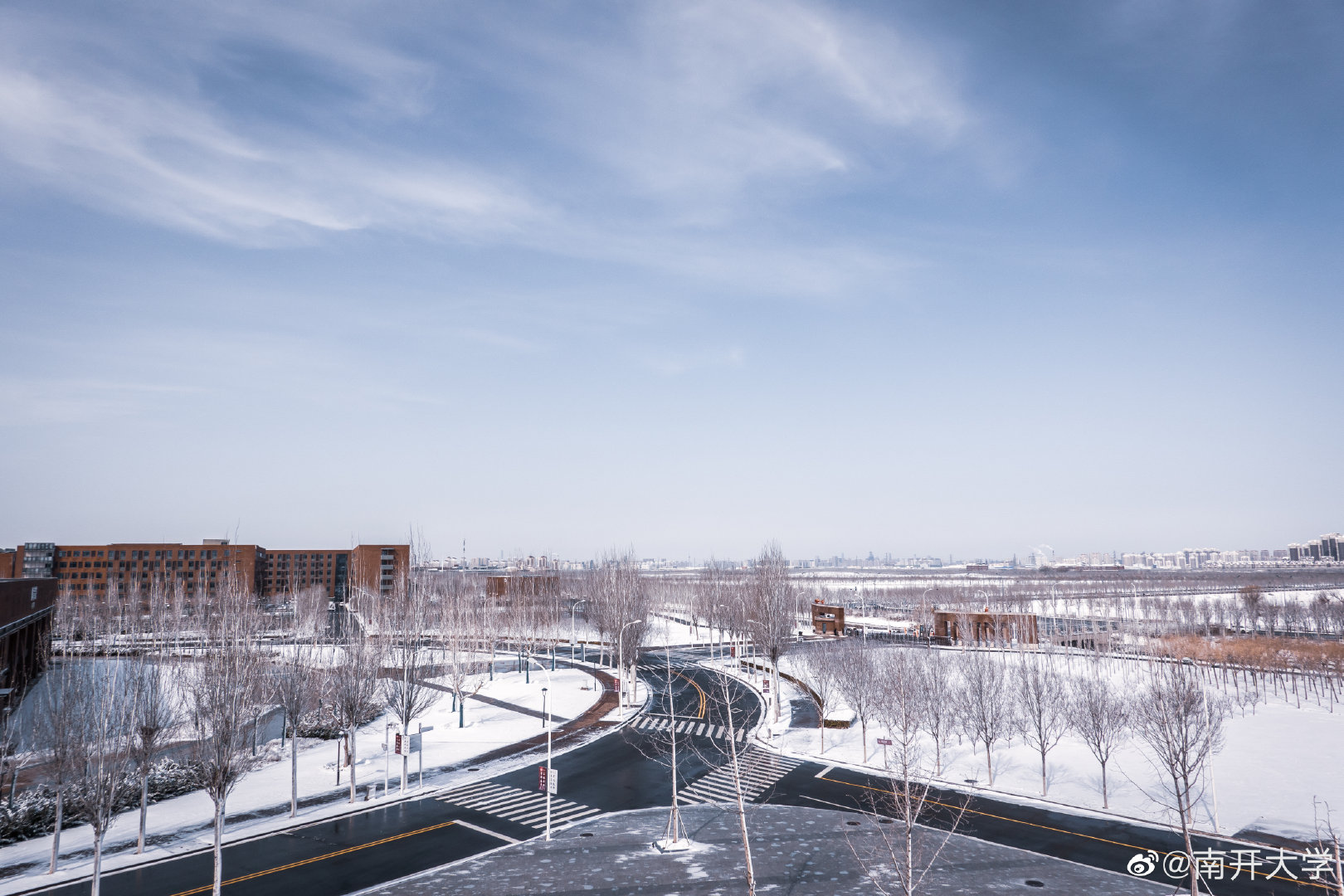 请替换文字内容，修改文字内容，或直接复制你的内容到此。请替换文字内容，修改文字内容，或直接复制你的内容到此。请替换文字内容，修改文字内容，或直接复制你的内容到此。请替换文字内容，修改文字内容，或直接复制你的内容到此。
请替换文字内容，修改文字内容，或直接复制你的内容到此。请替换文字内容，修改文字内容，或直接复制你的内容到此。请替换文字内容，修改文字内容，或直接复制你的内容到此。请替换文字内容，修改文字内容，或直接复制你的内容到此。
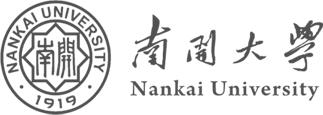 允公允能
日新月异
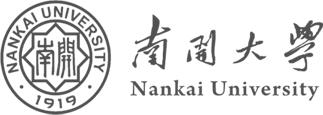 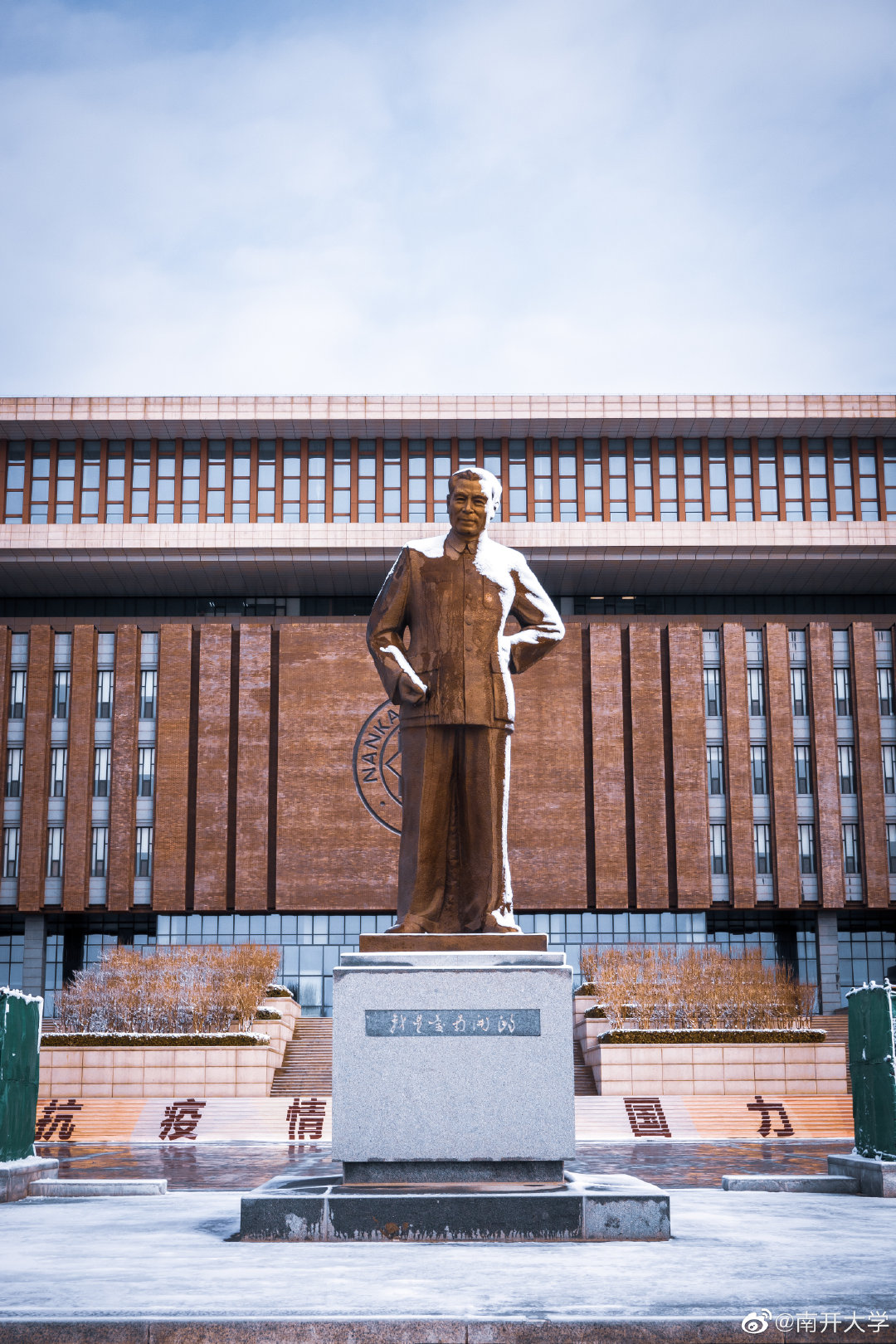 03
允公允能
日新月异
请替换文字内容，修改文字内容，或直接复制你的内容到此。请替换文字内容，修改文字内容，或直接复制你的内容到此。
允公允能  日新月异
S
W
允公允能 日新月异
允公允能 日新月异
请替换文字内容，修改文字内容，或直接复制你的内容到此。请替换文字内容，修改文字内容，或直接复制你的内容到此。
请替换文字内容，修改文字内容，或直接复制你的内容到此。请替换文字内容，修改文字内容，或直接复制你的内容到此。
T
T
O
请替换文字内容，修改文字内容，或直接复制你的内容到此。请替换文字内容，修改文字内容，或直接复制你的内容到此。
请替换文字内容，修改文字内容，或直接复制你的内容到此。请替换文字内容，修改文字内容，或直接复制你的内容到此。
允公允能 日新月异
允公允能 日新月异
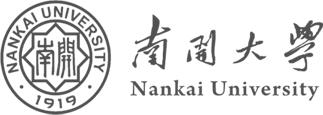 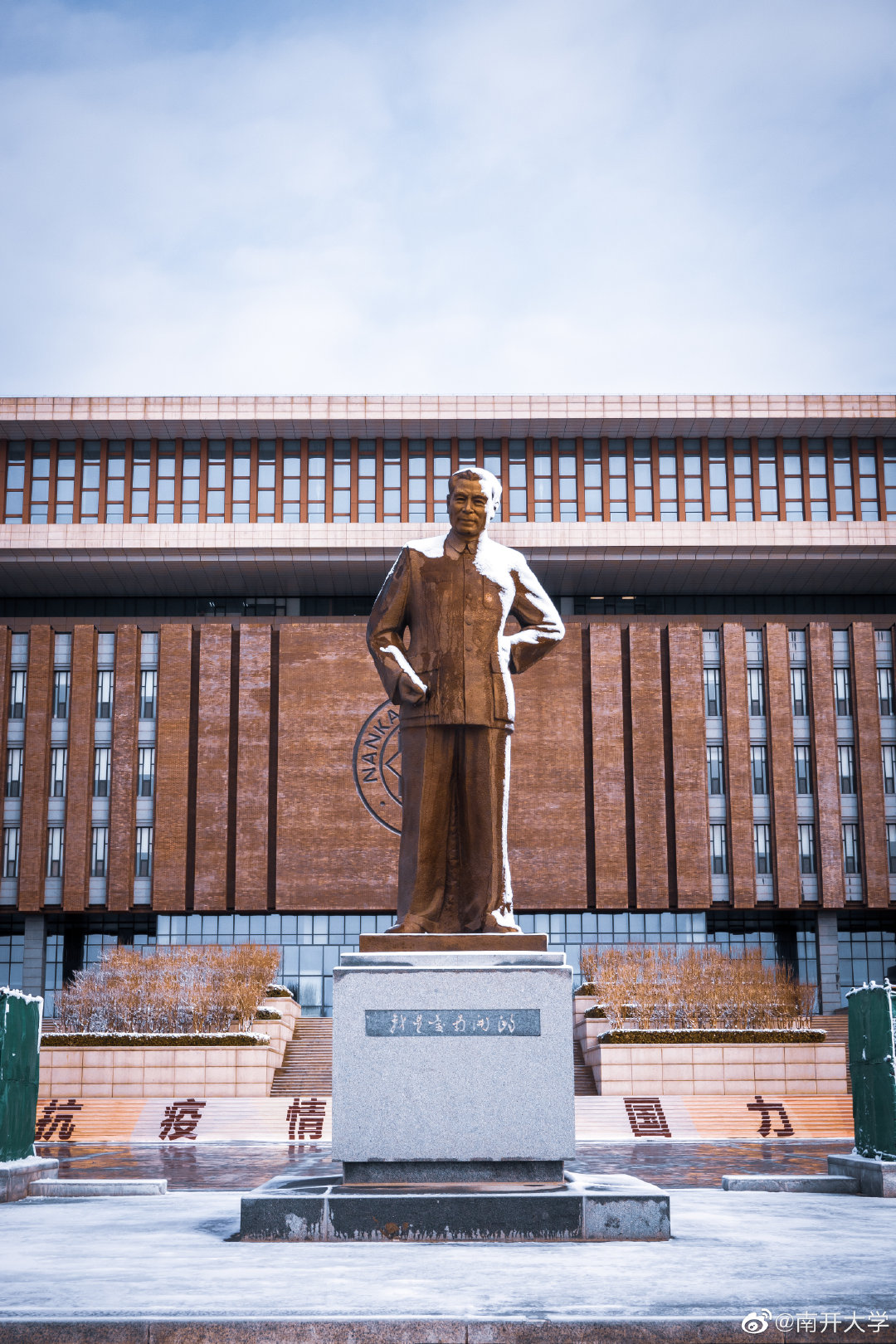 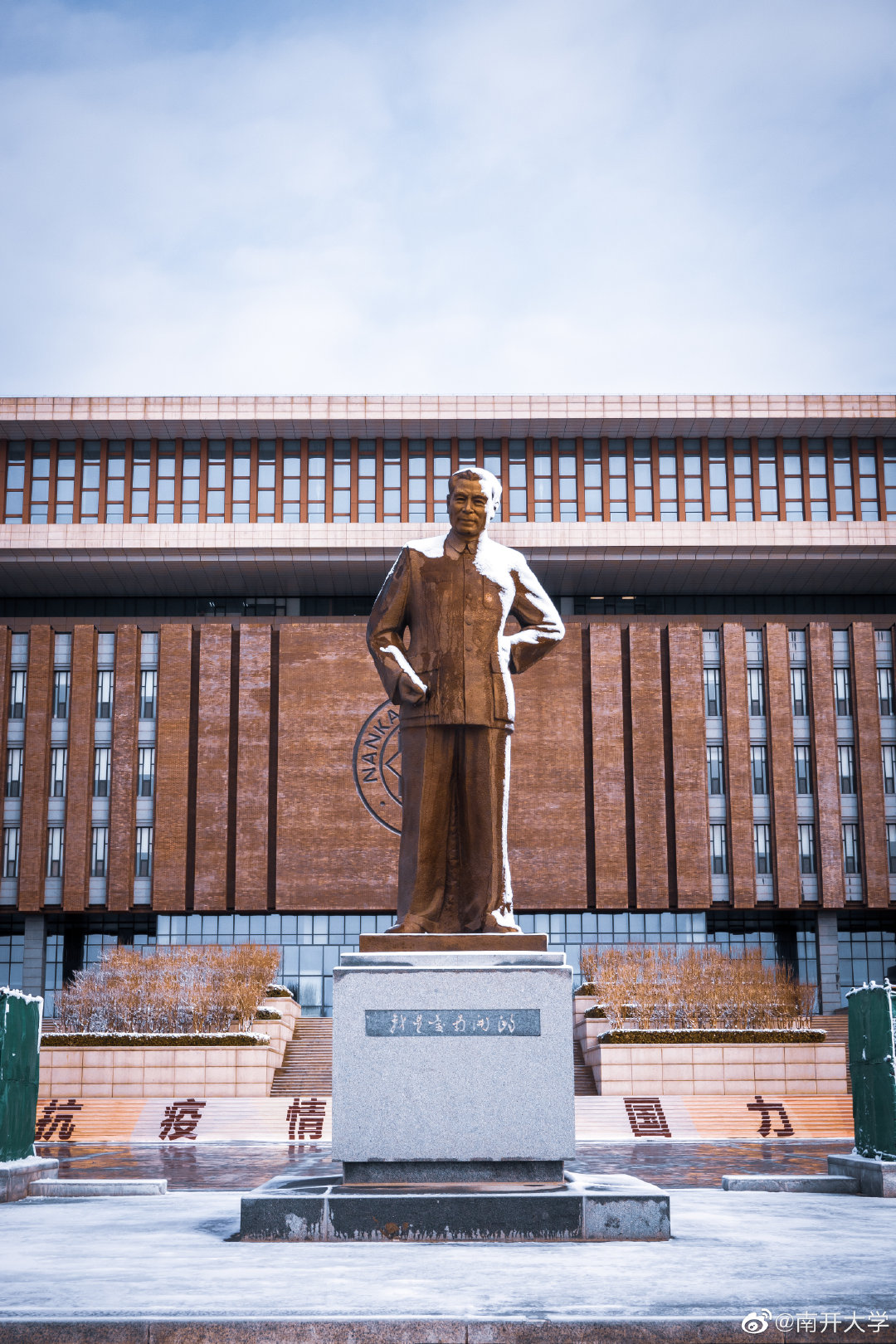 允公允能 
日新月异
请替换文字内容，修改文字内容，或直接复制你的内容到此。请替换文字内容，修改文字内容，或直接复制你的内容到此。请替换文字内容，修改文字内容，或直接复制你的内容到此。请替换文字内容，修改文字内容，或直接复制你的内容到此。
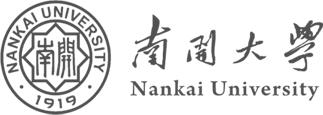 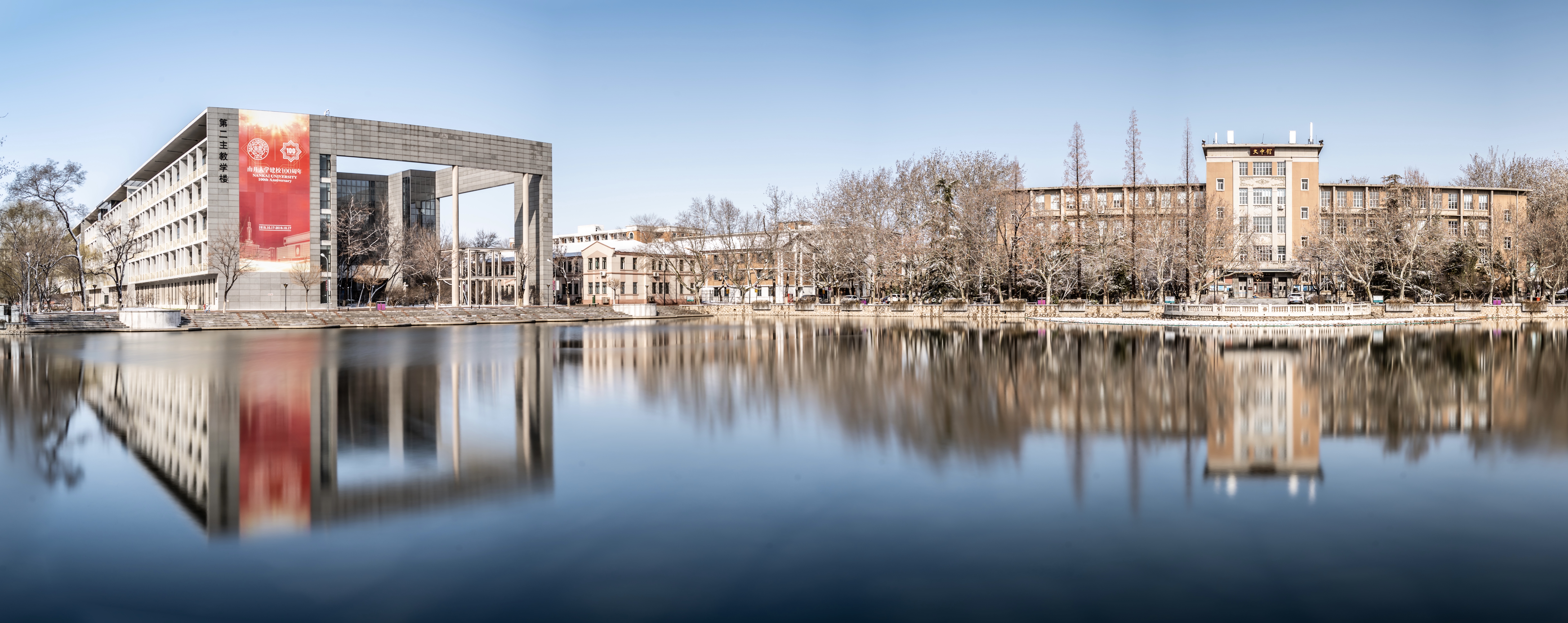 04
允公允能
日新月异
请替换文字内容，修改文字内容，或直接复制你的内容到此。请替换文字内容，修改文字内容，或直接复制你的内容到此。
日新月异
允公允能
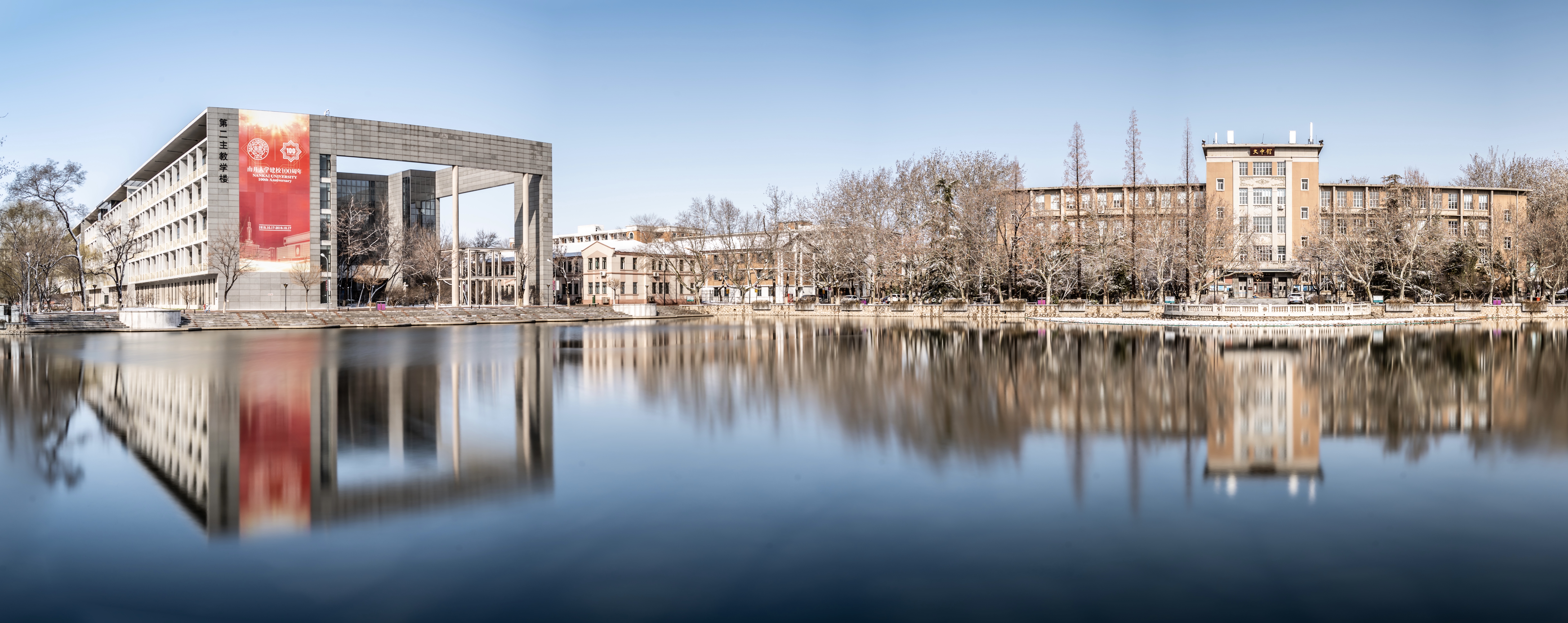 日新月异
允公允能
日新月异
允公允能
允公允能 日新月异
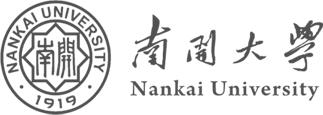 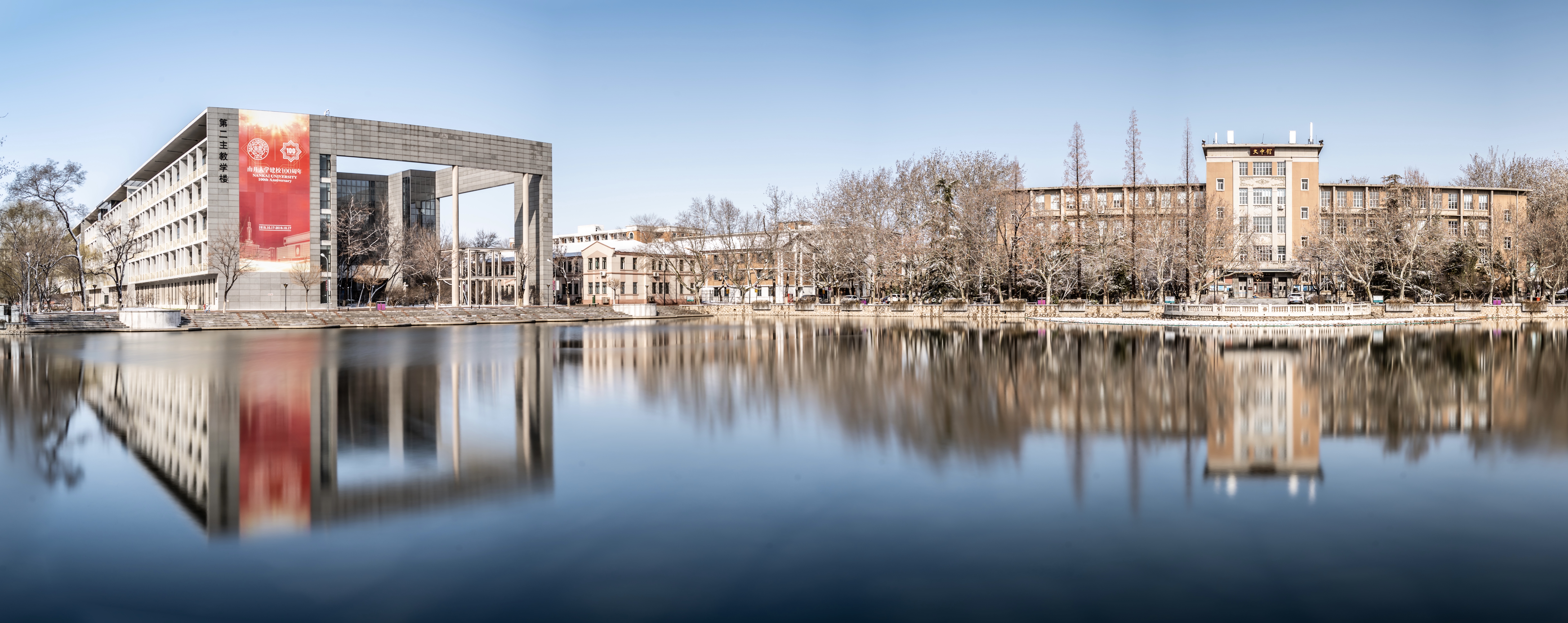 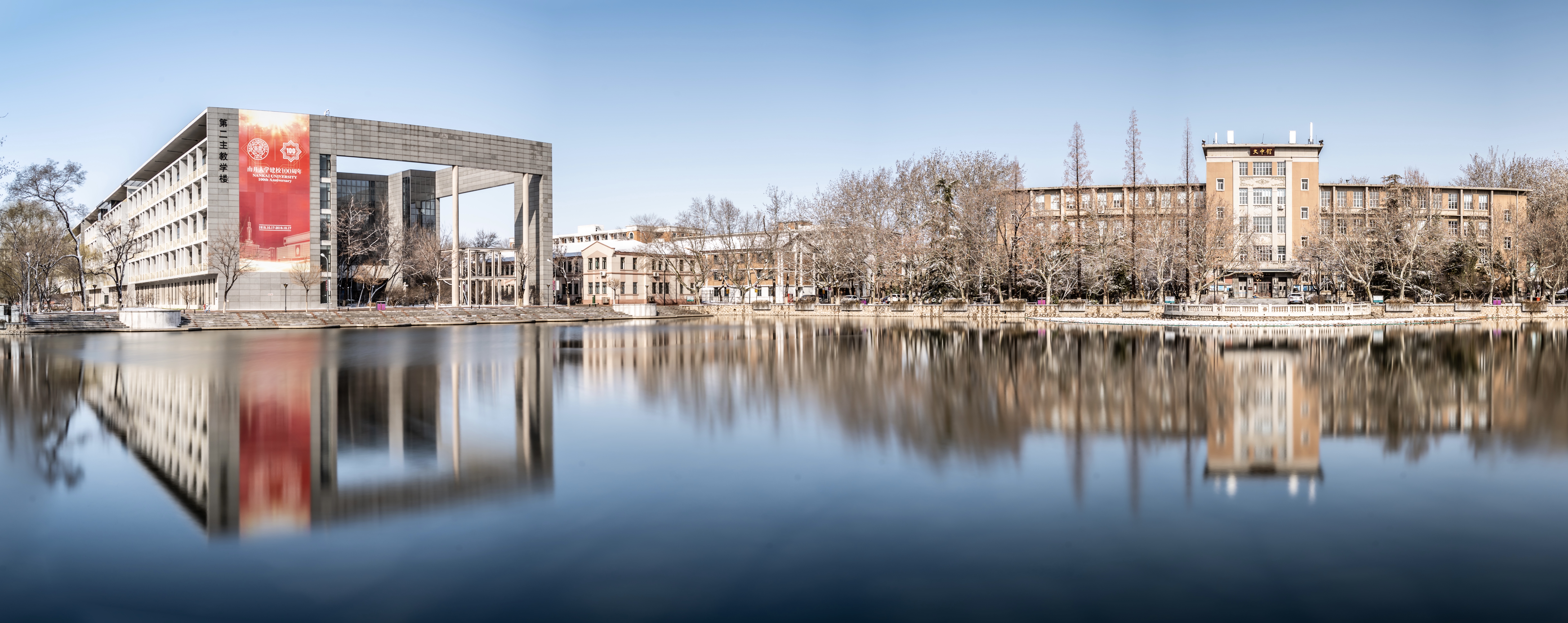 允公允能 日新月异
请替换文字内容，修改文字内容，或直接复制你的内容到此。请替换文字内容，修改文字内容，或直接复制你的内容到此。请替换文字内容，修改文字内容，或直接复制你的内容到此。
允公允能 日新月异
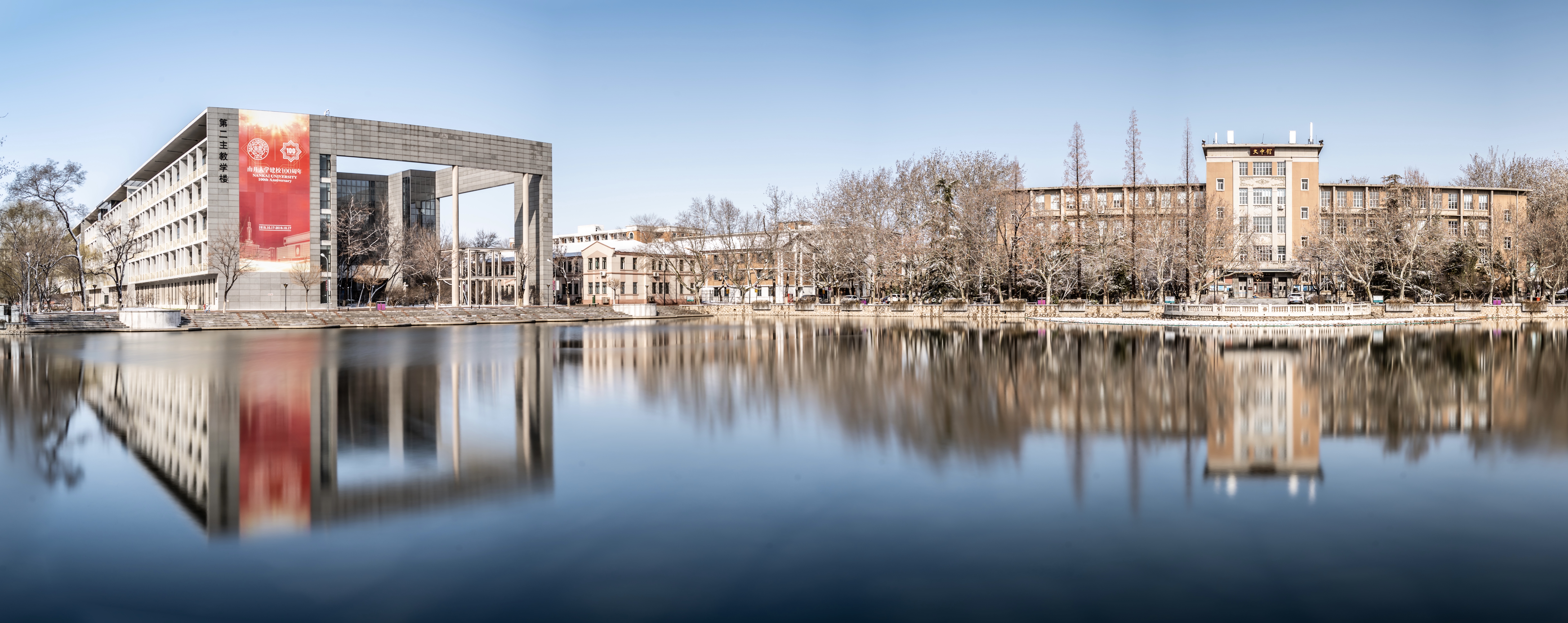 请替换文字内容，修改文字内容，或直接复制你的内容到此。请替换文字内容，修改文字内容，或直接复制你的内容到此。
允公允能 日新月异
请替换文字内容，修改文字内容，或直接复制你的内容到此。请替换文字内容，修改文字内容，或直接复制你的内容到此。
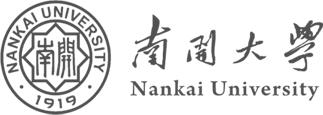 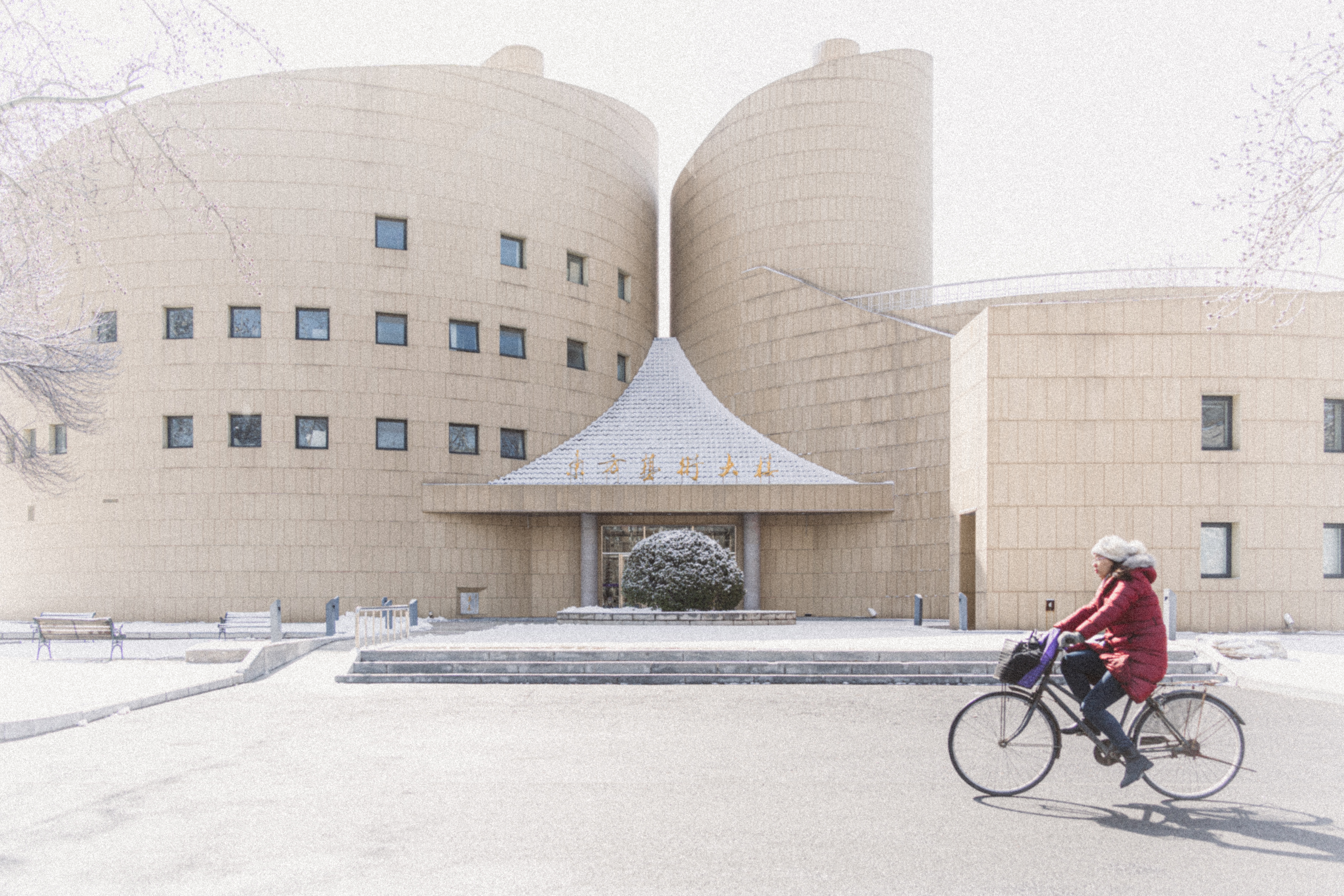 展示者：XXX
学号：19191017
展示日期：XX年XX月XX日
感谢聆听 欢迎指正